Structure and Dynamics of Information Pathways in On-line Media
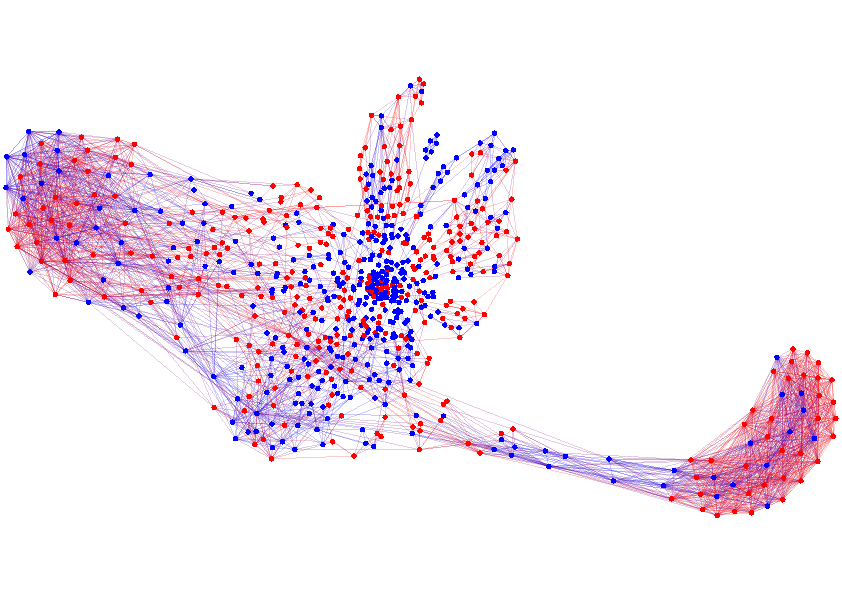 Manuel Gomez Rodriguez
05.09.12 Workshop Menorca, MPI for Intelligent Systems
Propagation over networks
Propagation takes place on
We can extract propagation traces from
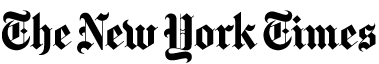 Information Networks
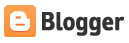 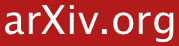 Social Networks
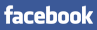 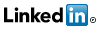 Recommendation Networks
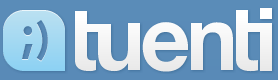 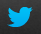 Epidemiology
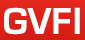 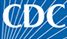 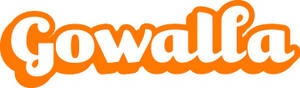 Human Travels
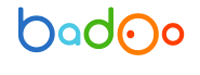 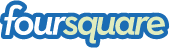 2
Propagation over unknown networks
Diffusion often takes place over implicit or hard-to-observe networks.
Hard-to-observe/hidden networks of drug users that share needles among them
Implicit networks of blogs and news sites that spread news without mentioning their sources
We observe when a node copies information or becomes infected but …
	… the connectivity and the temporal dynamics of the underlying network are unknown!
3
Examples of diffusion
Diffusion Process
Available data
Hidden data
Information propagates in the network
Time when blogs reproduce information
Informationpropagation
Who copied whom
Viruspropagation
Viruses propagate in the network
Time when people get sick
Who infected whom
Recommendations propagate in the network
Who influenced whom
Viral marketing
Time when people buy products
Can we infer the hidden data from the available temporal data?
4
Static vs dynamic networks
0
T
First…We consider propagation over static networks with fixed dynamics
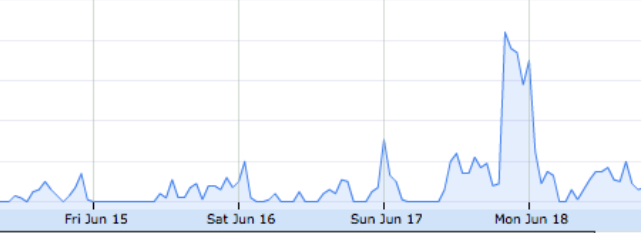 However…Networks and dynamics change over time
#greeceretweets
0
T
Then…We consider propagation over dynamic networks with variable dynamics
5
Propagation on static networks
Information propagates on a static directed network at different transmission rates:
Cascade 1
Cascade 2
Our aim is to infer the network and the dynamics only from the cascades
We do not observe edges nor tx rates, only when a diffusion reaches a node.
6
Propagation on dynamic networks
Information propagates on a dynamic directed network at different transmission rates:
0
T
n3
n3
n3
n3
n3
n3
n2
n2
n2
n2
n2
n2
n8
n8
n8
n8
n8
n8
n1
n1
n1
n1
n1
n1
n7
n7
n7
n7
n7
n7
n4
n4
n4
n4
n4
n4
n6
n6
n6
n6
n6
n6
n5
n5
n5
n5
n5
n5
n9
n9
n9
n9
n9
n9
n10
n10
n10
n10
n10
n10
Our aim is to inferthe dynamic network and the variable dynamics only from the temporal traces
Cascade c1: (n1, t1=1), (n2, t2=4),(n3, t3=6), (n6, t6=11)…
Cascade c500: (n1, t1=34), (n4, t2=40),(n5, t3=42), (n2, t6=44)…
Cascade c1000: (n1, t1=87), (n4, t2=88),(n2, t3=90), (n5, t6=96)…
Cascade c2: (n2, t1=3), (n5, t2=10), (n3, t3=12), (n4, t4=23)…
Cascade c501: (n9, t1=50), (n5, t2=51), (n10, t3=58), (n6, t4=63)…
Cascade c1001: (n6, t1=92), (n7, t2=96), (n3, t3=97), (n8, t4=98)…
7
[Speaker Notes: Stronger colors]
Outline
Efficiently compute the likelihood of the observed cascades in a continuous time model of diffusion
Efficiently solve the static and the dynamic network inference problems using the likelihood of the observed cascades
Validate our algorithm on synthetic and real diffusion data.
Discover qualitative insights about propagation in real information networks.
8
Computing the likelihood of a cascade
1. Likelihood of tx of an edge
j
i
2. Probability of survival of a node
l
3. Likelihood of infection of a node
DAG
4. Likelihood of a cascade
k
tj
tk
tl
ti
Infection times
Cascade
9
Likelihood of transmission
Likelihood of tx of edge              :
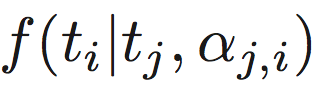 j
i
It depends on the tx time (ti – tj) and the tx rate α(j, i)
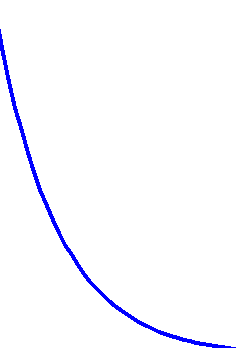 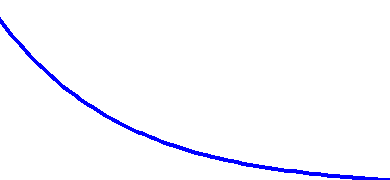 Exp
Social and Information Diffusion Models
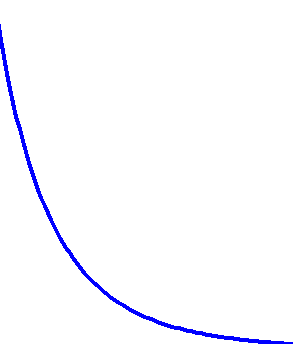 Pow
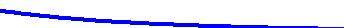 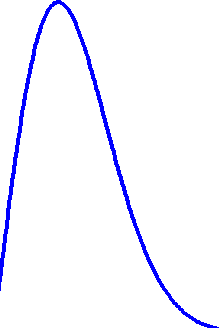 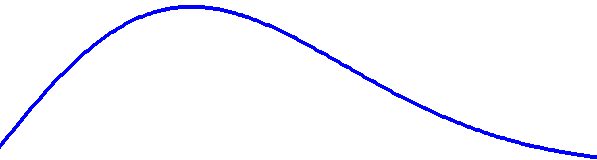 Epidemiology
Ray
tj-ti
tj-ti
small αj,i
big αj,i
As αj,i        0, likelihood        0 and E[tx time]       ∞
10
Survival and Hazard
The survival function of edge               is the probability that node       is not infected by node       by time ti:
j
i
i
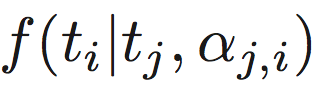 j
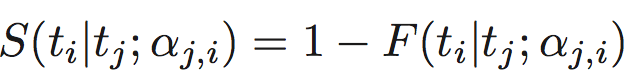 ti
tj
The hazard function, or instantaneous infection rate, of edge               is the ratio:
j
i
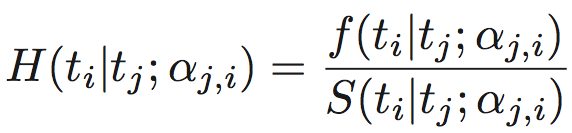 11
Probability of survival
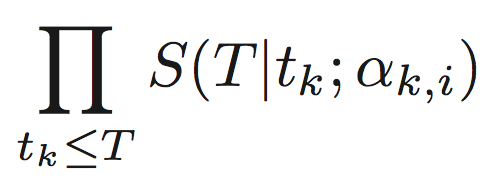 Probability of survival of a node      until time T for a cascade (t1, ..., tN):
i
≤ 1
j
i
k
l
j
i
k
i
l
i
×
×
tj
tk
tl
T
T
T
12
Likelihood of an infection
A node       gets infected once the first parent infects it.
i
What is the likelihood of infection of node       at time ti when node       is the first parent?
i
j
i
j
k
l
k
i
l
i
j
i
×
×
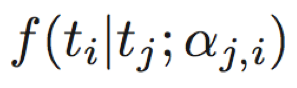 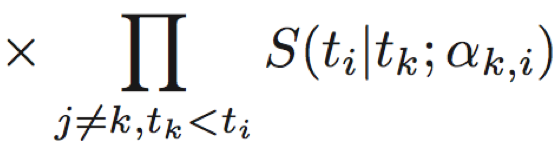 tk
tl
ti
ti
tj
ti
13
Likelihood of an infection
The likelihood of infection of node       results from summing up over the mutually disjoint events that each potential parent is the first parent:
i
+
i
i
i
l
l
l
j
j
j
k
k
k
+
×
×
×
×
×
×
tk
tk
tk
tj
tj
tl
tl
tl
ti
ti
ti
ti
ti
ti
ti
ti
tj
ti
14
Connection to Survival Theory
The likelihood of infection of node      :
i
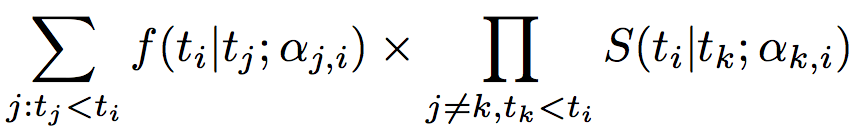 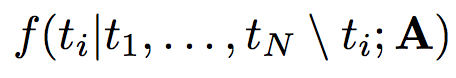 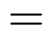 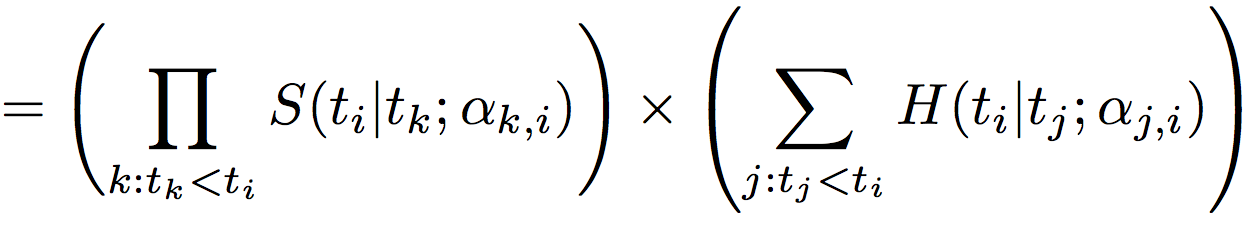 The hazard of node      :
i
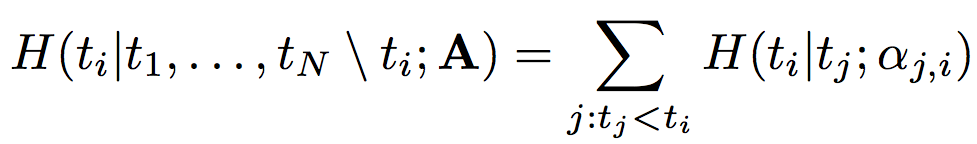 Covariates:sign(ti-tj) for exponential1/(ti-tj) for power-law(ti-ti) for Rayleigh
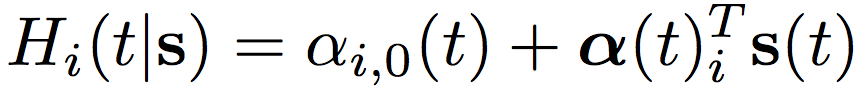 A particular case of Aalen’s model for survival analysis!
Parameters:Tx rates αj, i
Baseline: In our model  is 0 (external causes?)
15
Likelihood of a cascade
The likelihood of the infections in a cascade is:
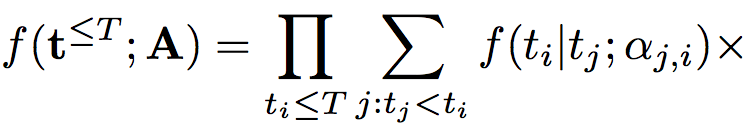 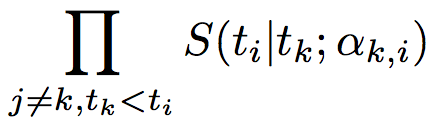 j
Source
i
1st infection
l
2nd infection
3rd infection
k
16
Likelihood of a cascade
The likelihood of (the infections and non-infections in) a cascade is:
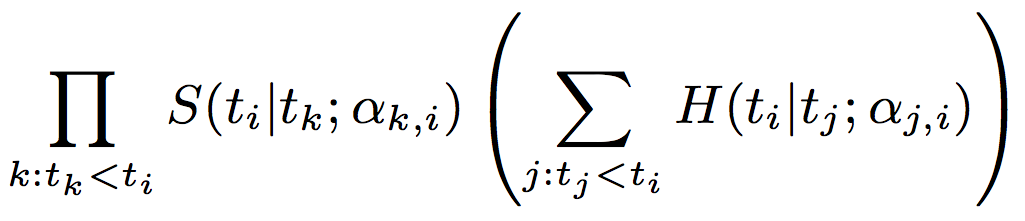 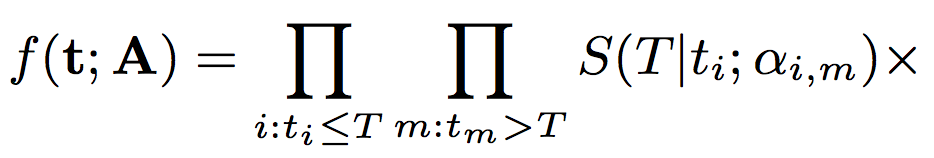 Non infected nodes
Infected
nodes
17
Static & Dynamic Network Inference
Static network inference problem:
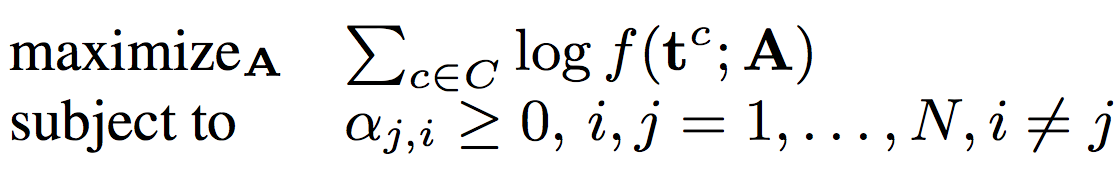 We penalize old cascades!
Dynamic network inference problem:
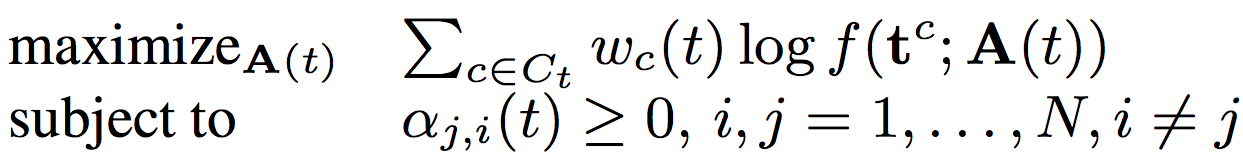 18
Convexity of Network Inference
Theorem. Given log-concave survival functions and concave hazard functions in A, the static and the dynamic network inference problems are convex in A.
Corollary. The static and the dynamic network inference problems are convex for the exponential, power-law and Rayleigh models.
19
Connection to Causality
We just showed that under some conditions, we are able to find a single unique solution. We find a unique network that best explains all cascades.
In every cascade:
ti = min(t1+Δ1, t2+Δ2, …, ti-1 + Δi-1)
Functional model from Causality!!
= fi({t1,…,ti-1}, si)
Random variable
Parents
IndependentNoise
In our case, every cascade induces a DAG on the network, but the network contain loops.
20
Properties of the formulation
The log-likelihood of a set of cascades has three terms with desirable easy-to-interpret properties:
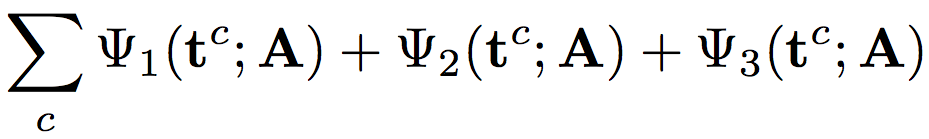 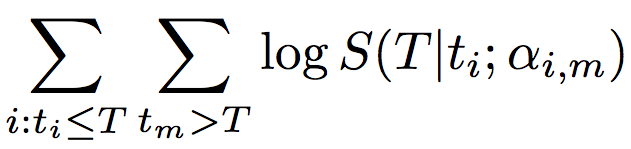 Survivalterms
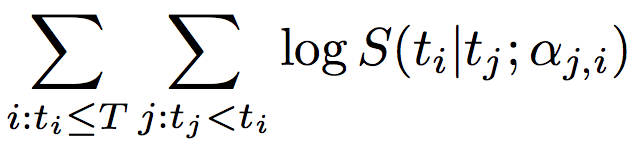 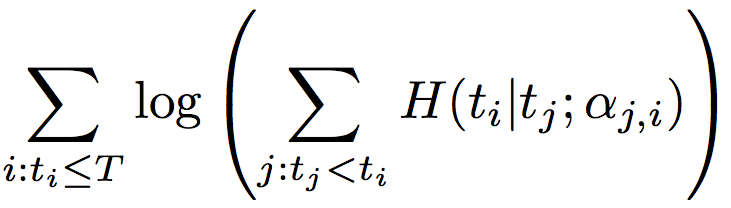 Hazardterm
21
Properties of the formulation
For Exp, Pow and Ray likelihood of tx, the survival terms are positively weighted l1-norms:
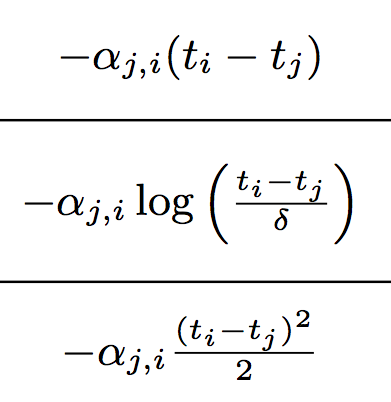 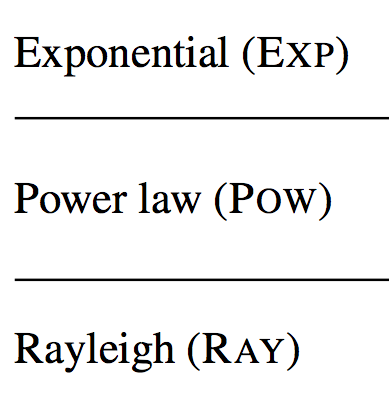 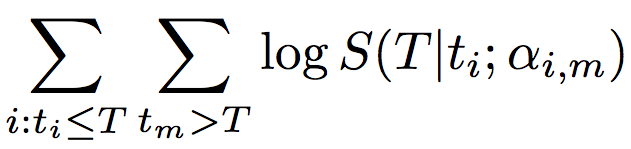 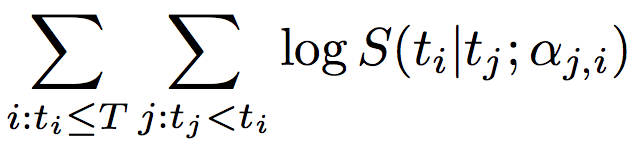 This encourages sparse solutions
It arises naturally within the probabilistic model!
22
Properties of the formulation
For Exp, Pow and Ray likelihood of tx, the Hazard term ensures infected nodes have at least one parent:
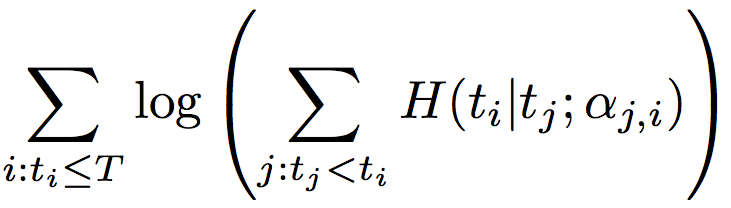 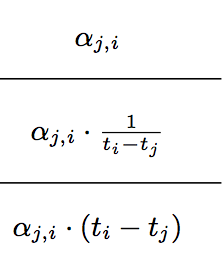 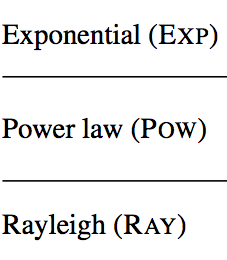 It weakly rewards a node having many parents (natural diminishing property on # of parents).
23
Solving the network inference problem
Solving NetRate
Initially: we use CVX (Grand & Boyd, 2010) to solve the static network inference problem:
General purpose solver (SDPs, conic programming)
Rapid prototyping
Then: we developed a customized stochastic gradient descend implementation, to solve both the static & dynamic network inference problem.
Typically, one order of magnitude faster than CVX.
Per iteration:
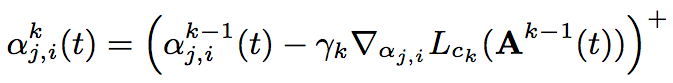 Sampled cascade!
24
Speeding-up our method
Speeding-Up Network Inference
1. Distributed optimization (static & dynamic): 
NetRate splits into N subproblems, one for each node i, in which we find N −1 rates αj,i, j = 1, …, N \ i.
2. Null rates (static & dynamic): 
If a pair (j, i) is not in any common cascade, the optimal αj,i is zero because it is only weighted negatively in the objective.
3. Weighted sampling (dynamic): 
We use weighted sampling instead of penalizing each cascade by wc(t).
25
Synthetic experiments: setup
We validate our method on:
Synthetic data
1. We generate network structure
2. We assign:	a) Constant transmission rates (static networks)	b) Transmission rate trends and generate 	     transmission rate time series (dynamic networks)
4. Run our algorithm to infer static & dynamic networks
5. Evaluate our method computing precision, recall, accuracy and normalized mean absolute error (MAE)
26
Performance vs network structure
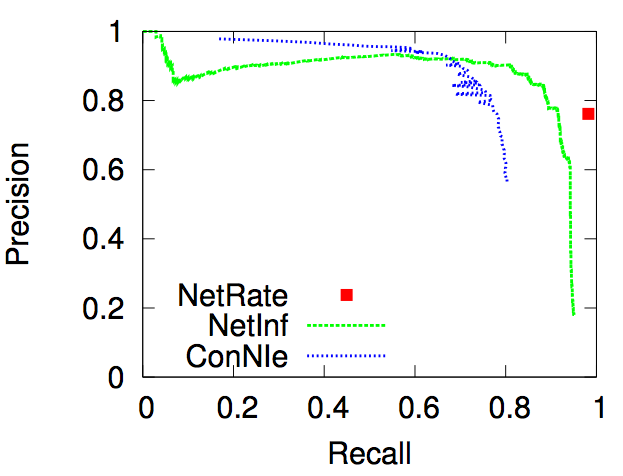 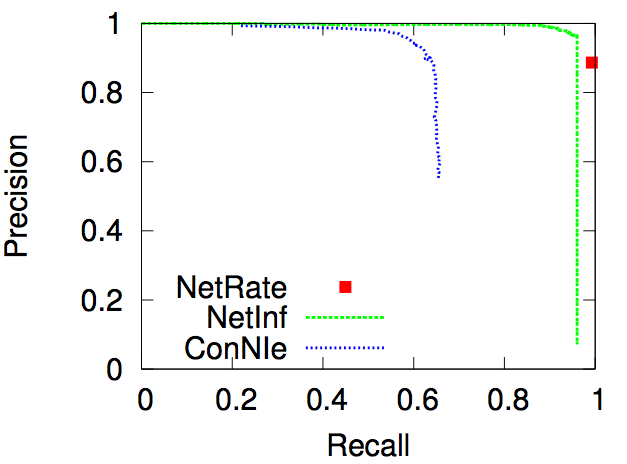 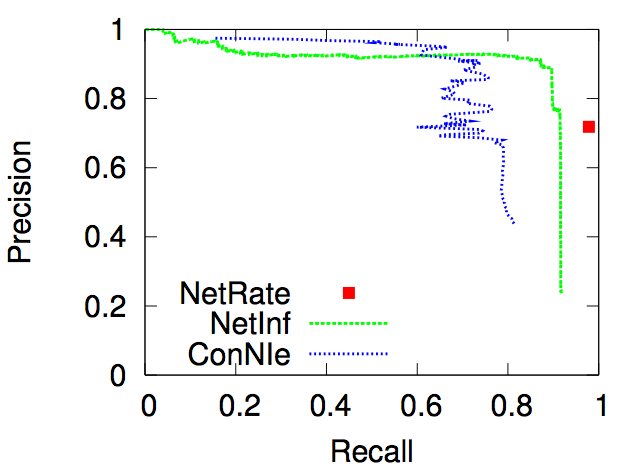 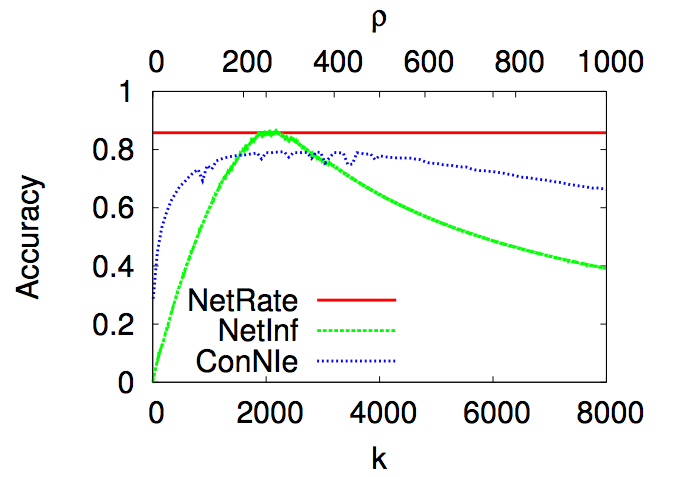 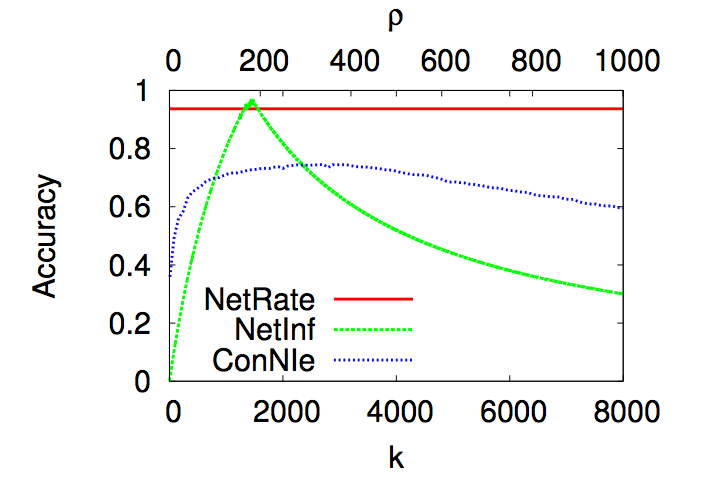 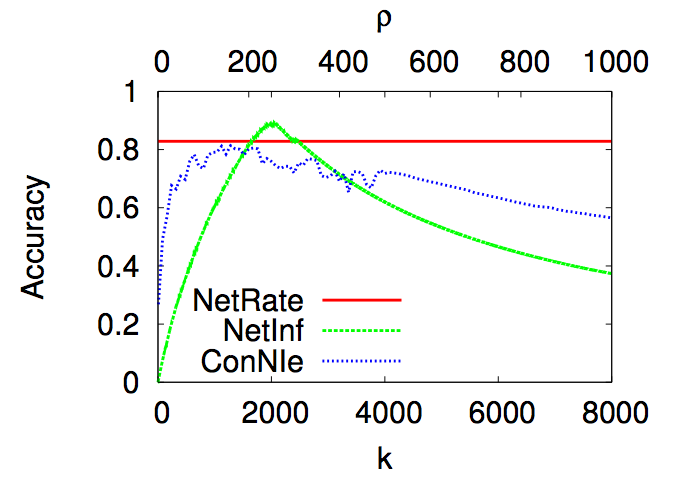 Hierarchical Kronecker, Exp
Forest Fire, Pow
Random Kronecker, Ray
We beat the state-of-the-art for static networks across a significant part of the full range of their tunable parameters.
27
Performance vs transmission model
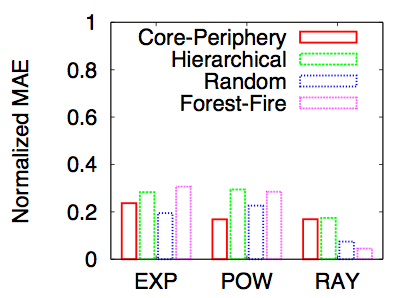 Three types of (1,024 nodes, 2,048 edges) Kronecker networks and a (1,024 nodes, 2,422 edges) Forest Fire network with 5,000 cascades
Our method is stable across transmission rate models and static network structures.
28
Performance vs scalability
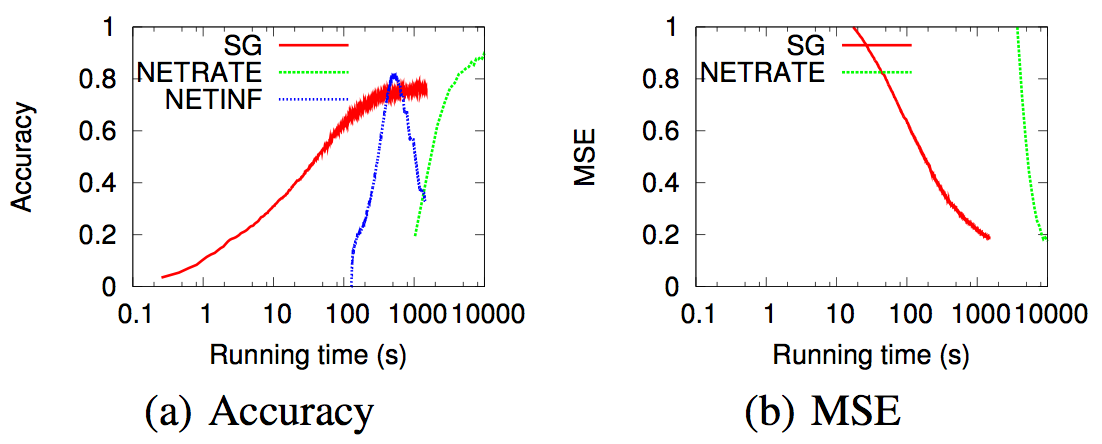 Our stochastic method is approx. one order of magnitude faster in static networks than NetRate and as fast as NetInf, while achieving comparable accuracy
29
Performance vs rate trend
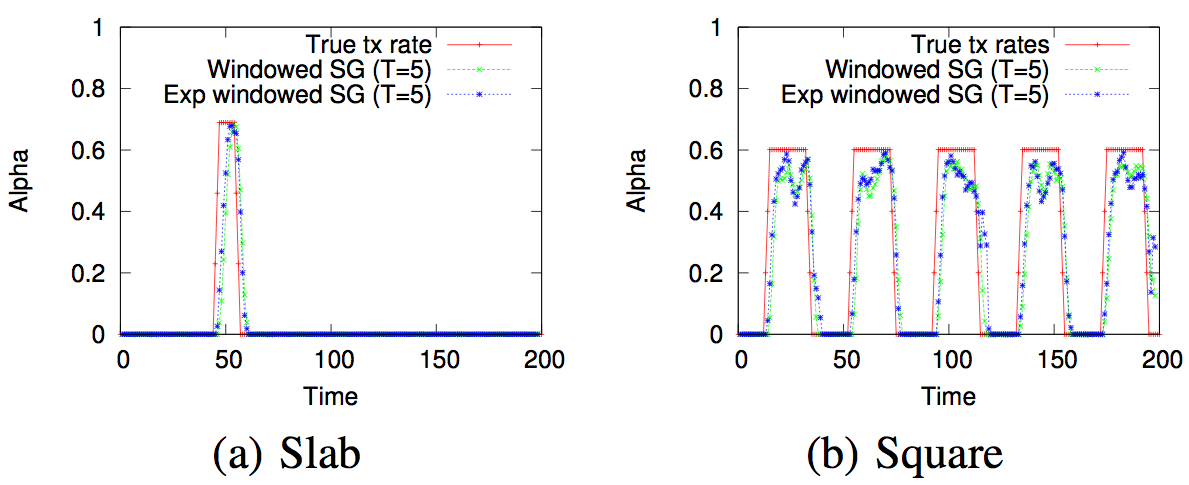 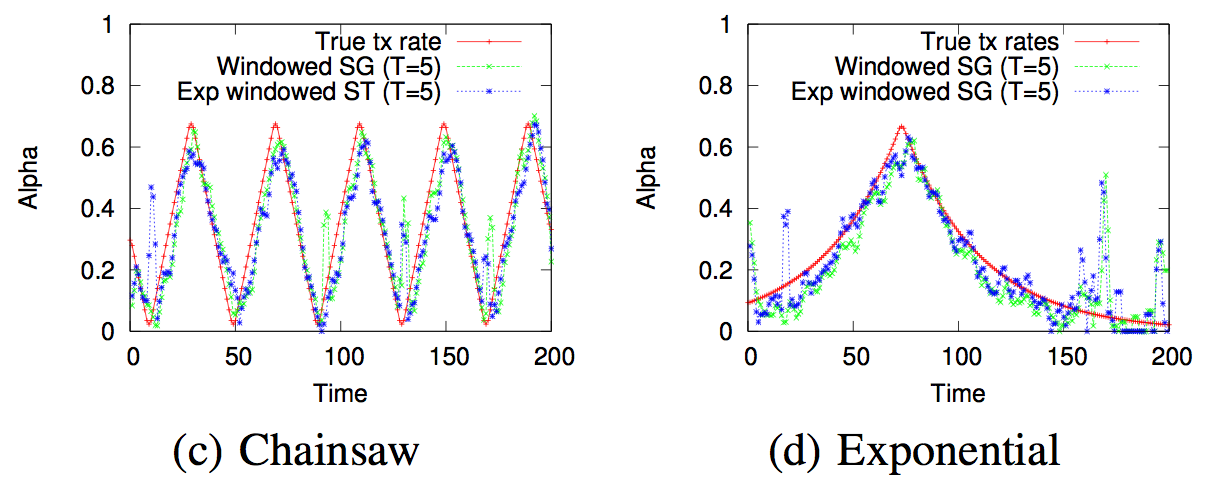 Our stochastic method is able to track different transmission rate trends
30
Real experiments: setup
We validate our method on:
Real data
1. We crawl over 179 million quotes from 3.3 million sites from March 2011 to February 2012.
2. We filter posts per topic or news events (in practice, by keywords)
3. We extract memes cascades for every topic/news event
4. Run our algorithm to infer time-varying networks for every topic/news event
31
Observation I: Dynamic Visualization
Civil war in Libya2011-10-01 to 2012-02-28 (Gaddafi was killed on 2011-10-20)
32
Observation I: Dynamic Visualization
Amy Winehouse2012-01-01 to 2012-02-28
33
Observation II: Time-varying cluster
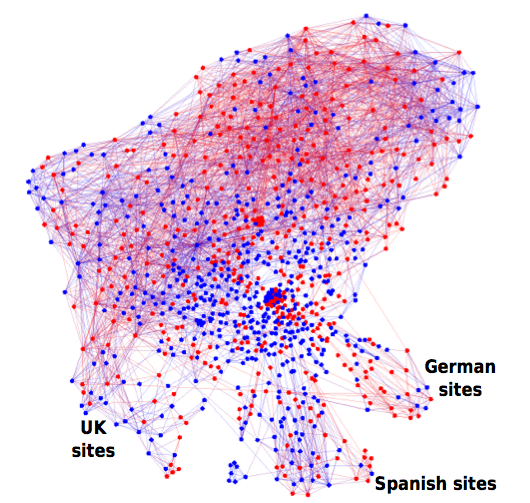 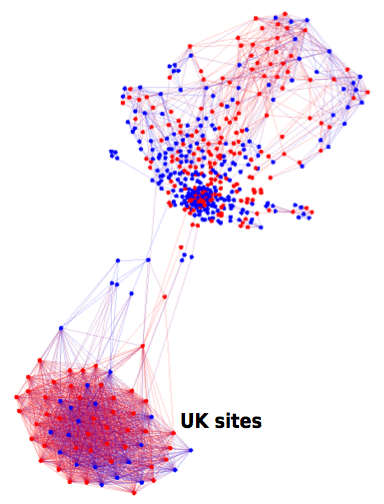 UK Royal wedding2011-11-15(6 months after the wedding)
UK Royal wedding2011-05-02 (3 days after the wedding)
34
Observation III: civil unrest
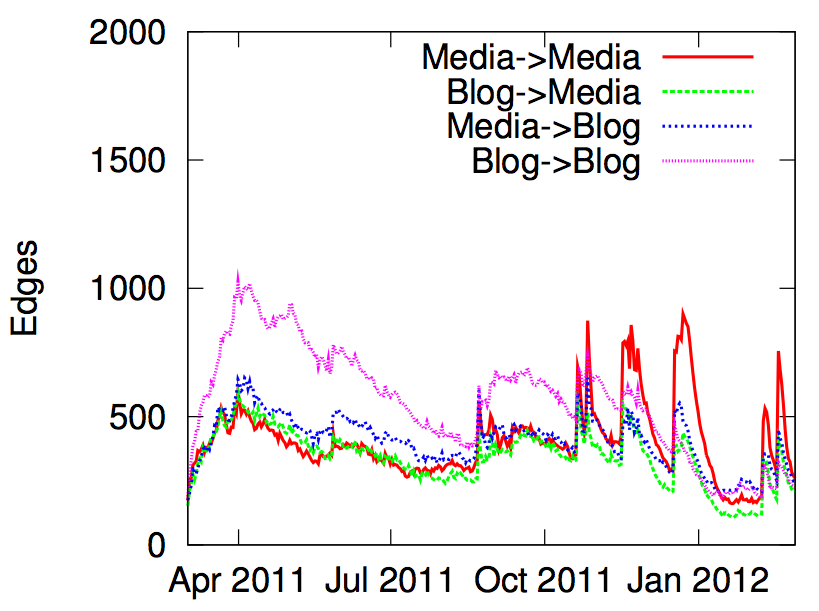 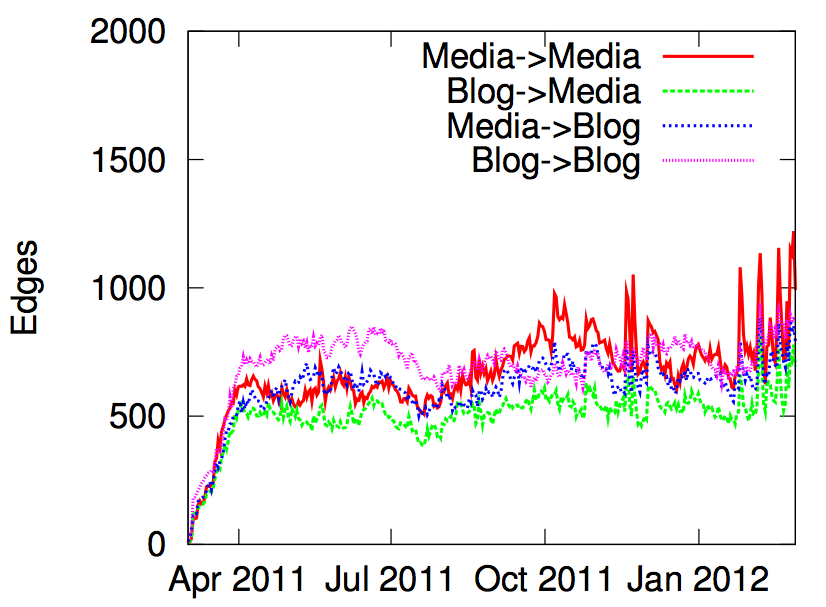 Syria’s uprise
Civil war in Libya
News are sometimes spreading earlier among blogs than mass media, often when there is increasing civil unrest, as the civil war in Libya or Syria’s uprise.
35
Observation IV: centrality
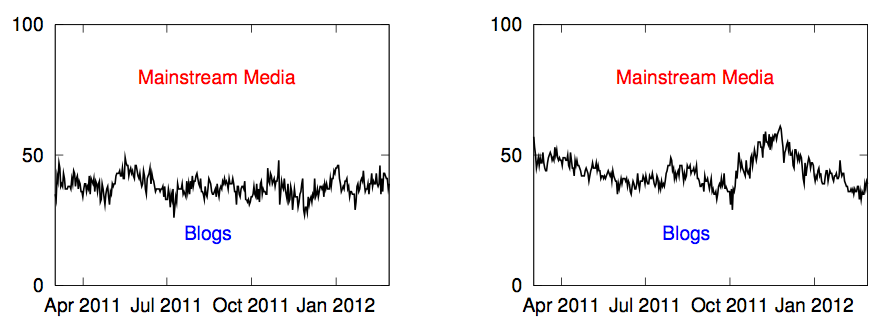 NBA
Occupy Wall Street
The distribution of mainstream media and blogs among the most central sites can be relatively steady (NBA) or more time-varying (Occupy Wall Street).
36
Conclusions
We introduced continuous temporal dynamics for modeling diffusion and propagation processes:
We make minimal assumptions about the physical, biological or cognitive mechanisms responsible for diffusion.
The model uses only the temporal traces left by diffusion.
We developed a stochastic method to infer static and dynamic networks from diffusion traces: 
We study how real networks and information pathways evolve over time on a massive real dataset.
We consider other research problems (e.g., influence maximization in ICML ’12) under our continuous time model of diffusion.
37
Thanks!
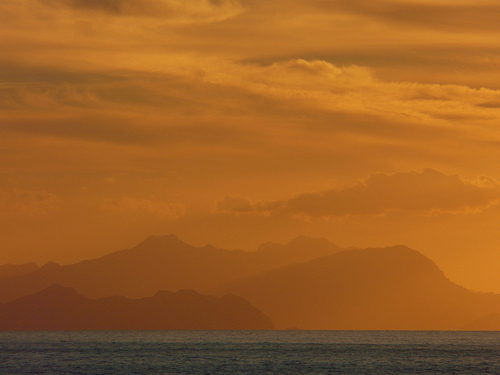 NetRate (Network Inference):
	Gomez-Rodriguez, Balduzzi and Schölkopf, ICML ’11
	Gomez-Rodriguez, Leskovec and Schölkopf, (submitted) 	http://www.stanford.edu/~manuelgr/netrate/ 	http://www.stanford.edu/~manuelgr/dynamic/

NetInf (network inference):
	Gomez-Rodriguez, Krause and Leskovec, KDD ’10
	Gomez-Rodriguez, Krause and Leskovec, TKDD ’12
	Gomez-Rodriguez and Schölkopf, ICML ’12 	http://www.stanford.edu/~manuelgr/netinf/
	http://www.stanford.edu/~manuelgr/network-inference-multitree/

InfluMax (Influence Maximization):
	Gomez-Rodriguez and Schölkopf, ICML ’12 	http://www.stanford.edu/~manuelgr/influmax/
38